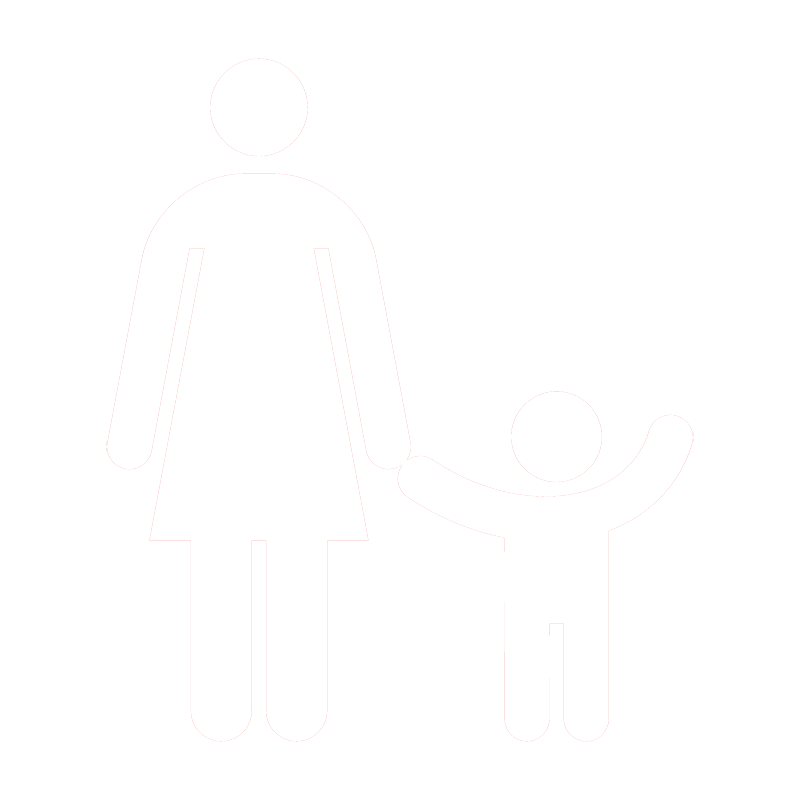 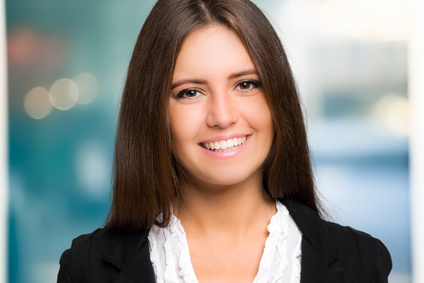 Lucia LEMAIRE
TITRE DU POSTE | 5 ANNEES D’EXPERIENCE
+000 0000 000  |  mail@mail.com  |  1 rue de la Réussite 75012 Paris
Décrivez en quelques lignes vos compétences clés pour le poste et vos objectifs de carrière. Vous pouvez les mettre en forme à l’aide de puces ou les laisser sous forme de texte plein.
COMPETENCES
PROFIL
Créativité
MS Office
Bing Ads
Google Ads
Flexibilité
EXPERIENCES PROFESSIONNELLES
2013-2014  SOCIETE, VILLE
TITRE DU POSTE
Décrivez ici les fonctions que vous avez occupé pour ce poste. Décrivez également vos missions et vos résultats.
LANGUES
2013-2014  SOCIETE, VILLE
TITRE DU POSTE
Décrivez ici les fonctions que vous avez occupé pour ce poste. Décrivez également vos missions et vos résultats.
Anglais
Allemand
Chnois
2013-2014  SOCIETE, VILLE
TITRE DU POSTE
Décrivez ici les fonctions que vous avez occupé pour ce poste. Décrivez également vos missions et vos résultats.
REFERENCES
Nom de la référence
Tel : 0102030405
mail@mail.com

Nom de la référence
Tel : 0102030405
mail@mail.com

Nom de la référence
Tel : 0102030405
mail@mail.com
FORMATION
2013-2014  UNIVERSITE
DIPLOME
Décrivez les spécialités de cette formation : vos diplômes, les options de la formation, etc…
2013-2014  UNIVERSITE
DIPLOME
Décrivez les spécialités de cette formation : vos diplômes, les options de la formation, etc…
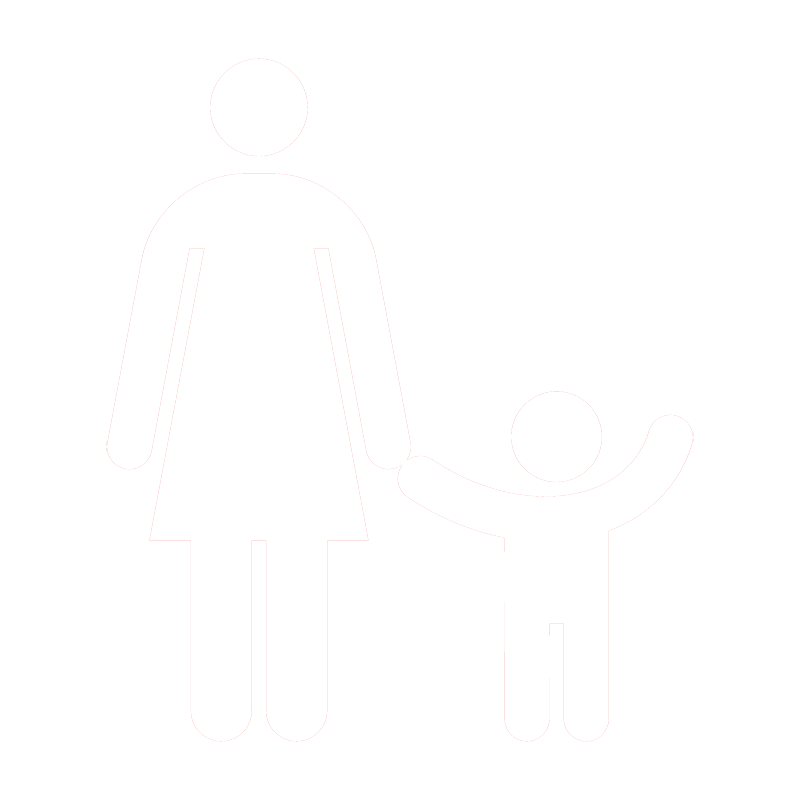 HOBBIES
Lecture ● Cinéma ● New Tehc ● Voyage ● Sport ● Yoga ● Dance
Cher(e) Candidat(e)

Merci d'avoir téléchargé ce modèle sur notre site. Nous espérons qu'il vous aidera à mettre en valeur votre CV.

---------------------------------------------------------------------------------------

Besoin de conseils pour rédiger votre CV ou vous préparer pour l’entretien d’embauche ? Consultez nos articles :

- Le titre du CV : guide pratique + 30 exemples
- Comment mettre en valeur son expérience professionnelle ?
- Rédiger une accroche de CV percutante + 9 exemples
- Les 7 points clés d'un CV réussi
- Personnalisez votre CV avec des icônes gratuites
- Bien préparer son entretien 

Nous proposons également plusieurs centaines d'exemples de lettres de motivation classées par métier et des modèles pour les mettre en forme.

- 1200 exemples de lettres de motivation 
- Les modèles de courrier
- Tous nos conseils pour rédiger une lettre efficace 


Nous vous souhaitons bonne chance dans vos recherches et vos entretiens  


Enfin, rappelez-vous qu'une bonne candidature est une candidature personnalisée ! Prenez donc le temps de la rédiger avec soin car elle décrit votre parcours professionnel et votre personnalité. 








----------------
Copyright : Les contenus diffusés sur notre site (modèles de CV, modèles de lettre, articles ...) sont la propriété de creeruncv.com. Leur utilisation est limitée à un usage strictement personnel. Il est interdit de les diffuser ou redistribuer sans notre accord. Contenus déposés dans 180 pays devant huissier. Reproduction strictement interdite, même partielle. Limité à un usage strictement personnel. Disclaimer : Les modèles disponibles sur notre site fournis "en l'état" et sans garantie.

Créeruncv.com est un site gratuit.